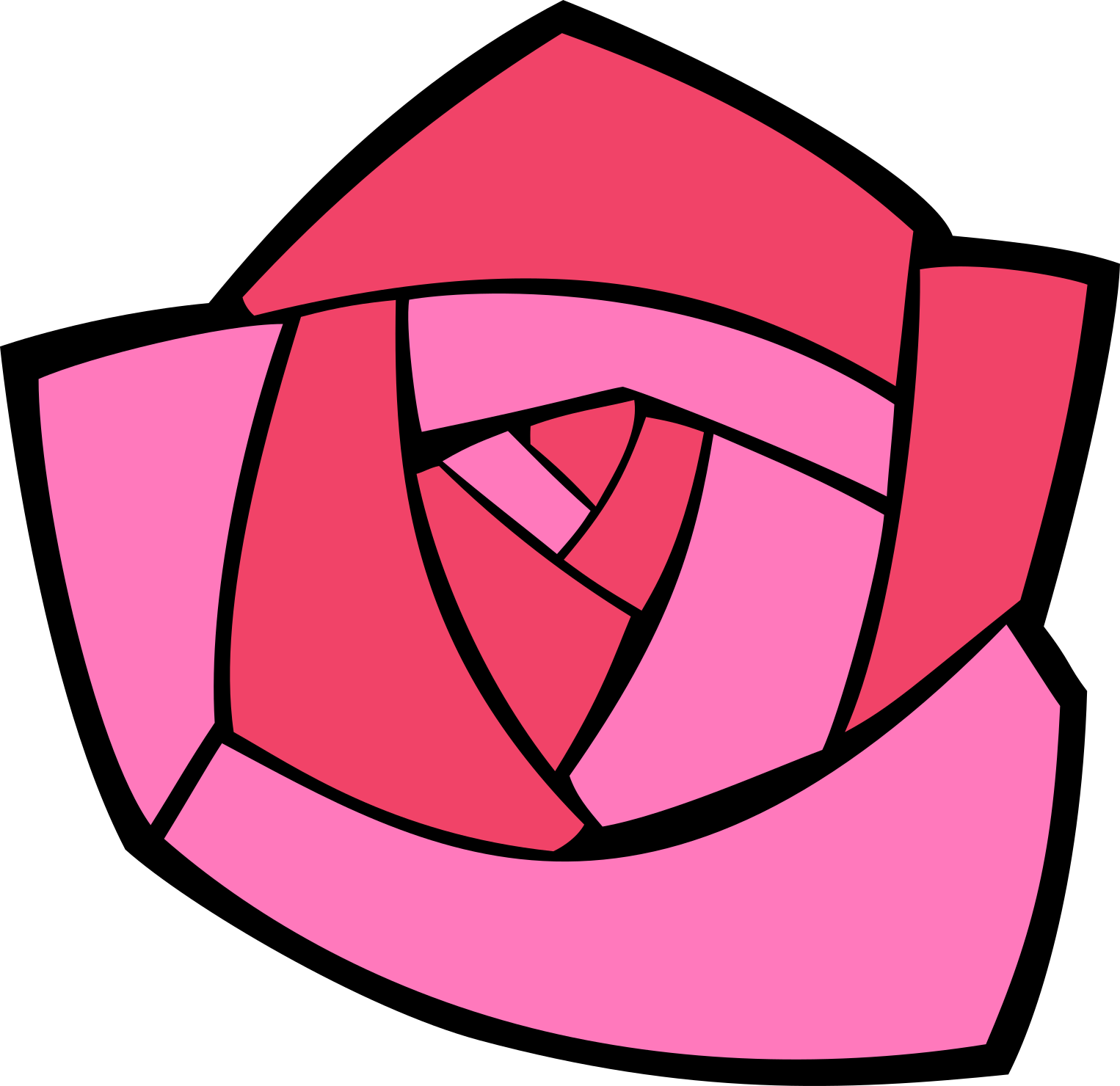 LAUREACI I FINALIŚCIKONKURSÓW PRZEDMIOTOWYCHorganizowanych przezKURATORIUM OŚWIATY W RZESZOWIEw roku szkolnym 2023/2024
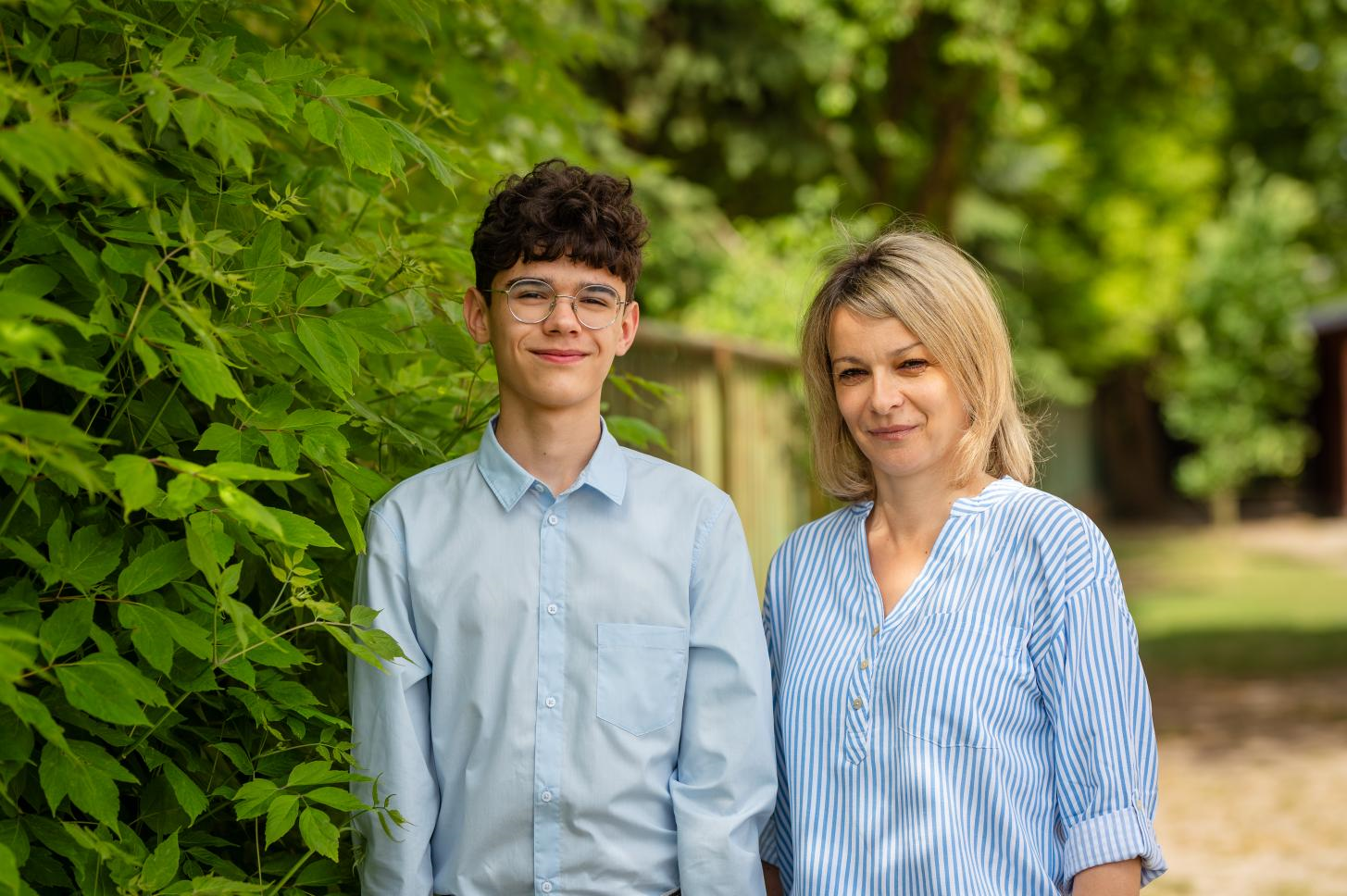 SZYMON JAGUSZTYN  kl. VIII a
LAUREAT konkursu przedmiotowego z chemii
OPIEKUN: Aneta Wolak
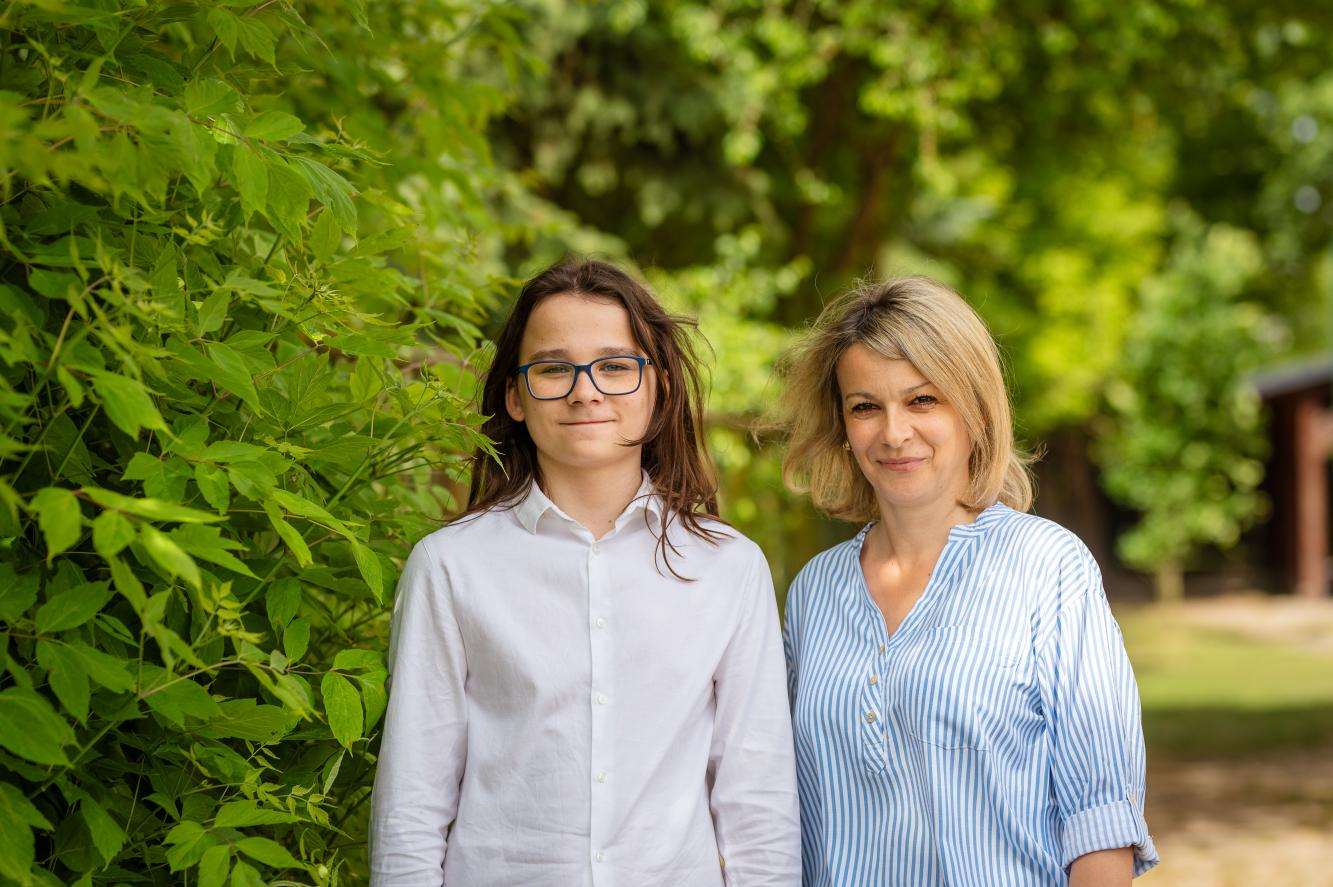 WOJCIECH KUBIAK  kl. VII a
LAUREAT konkursu przedmiotowego z chemii
OPIEKUN: Aneta Wolak
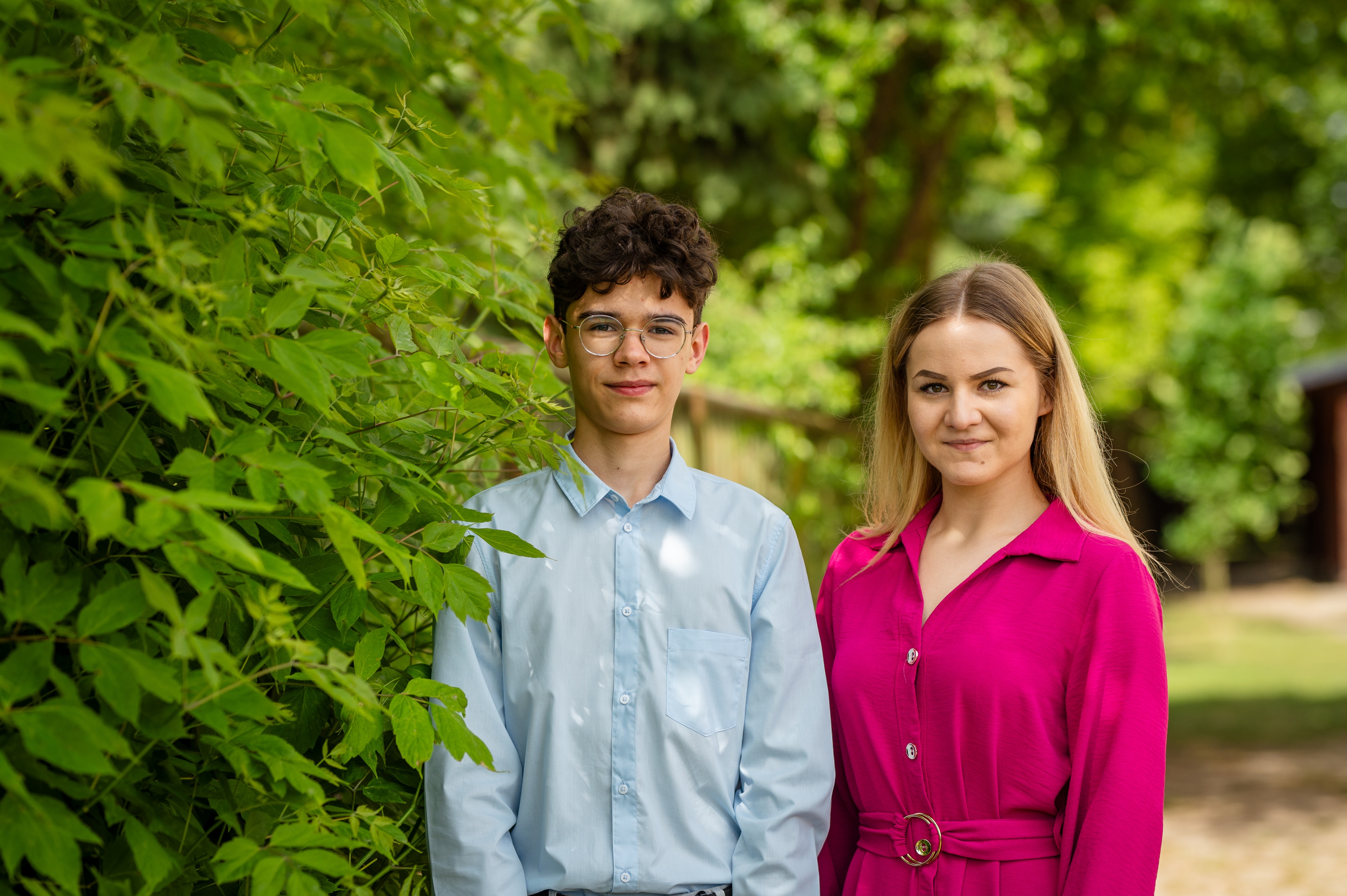 SZYMON JAGUSZTYN  kl. VIII a
LAUREAT konkursu przedmiotowego z fizyki
OPIEKUN: Oliwia Szczepańska
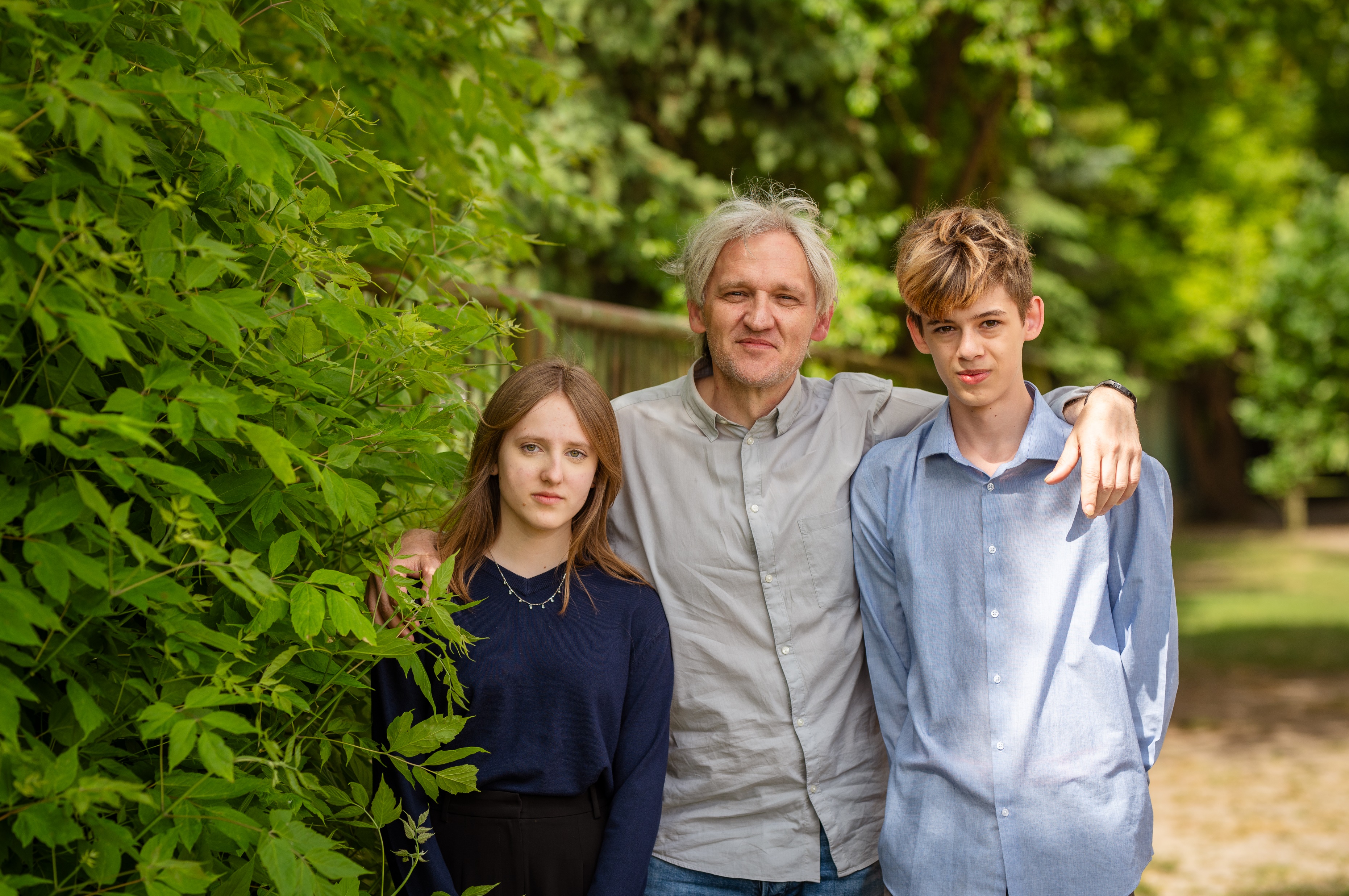 AMELIA ANDRZEJEWSKA  kl. VIII a
FINALISTKA konkursu przedmiotowego z języka angielskiego
OPIEKUN: Wojciech Marciniak
 
ISAAK BOUCHARD  kl. VIII a
FINALISTA konkursu przedmiotowego z języka angielskiego
OPIEKUN: Wojciech Marciniak
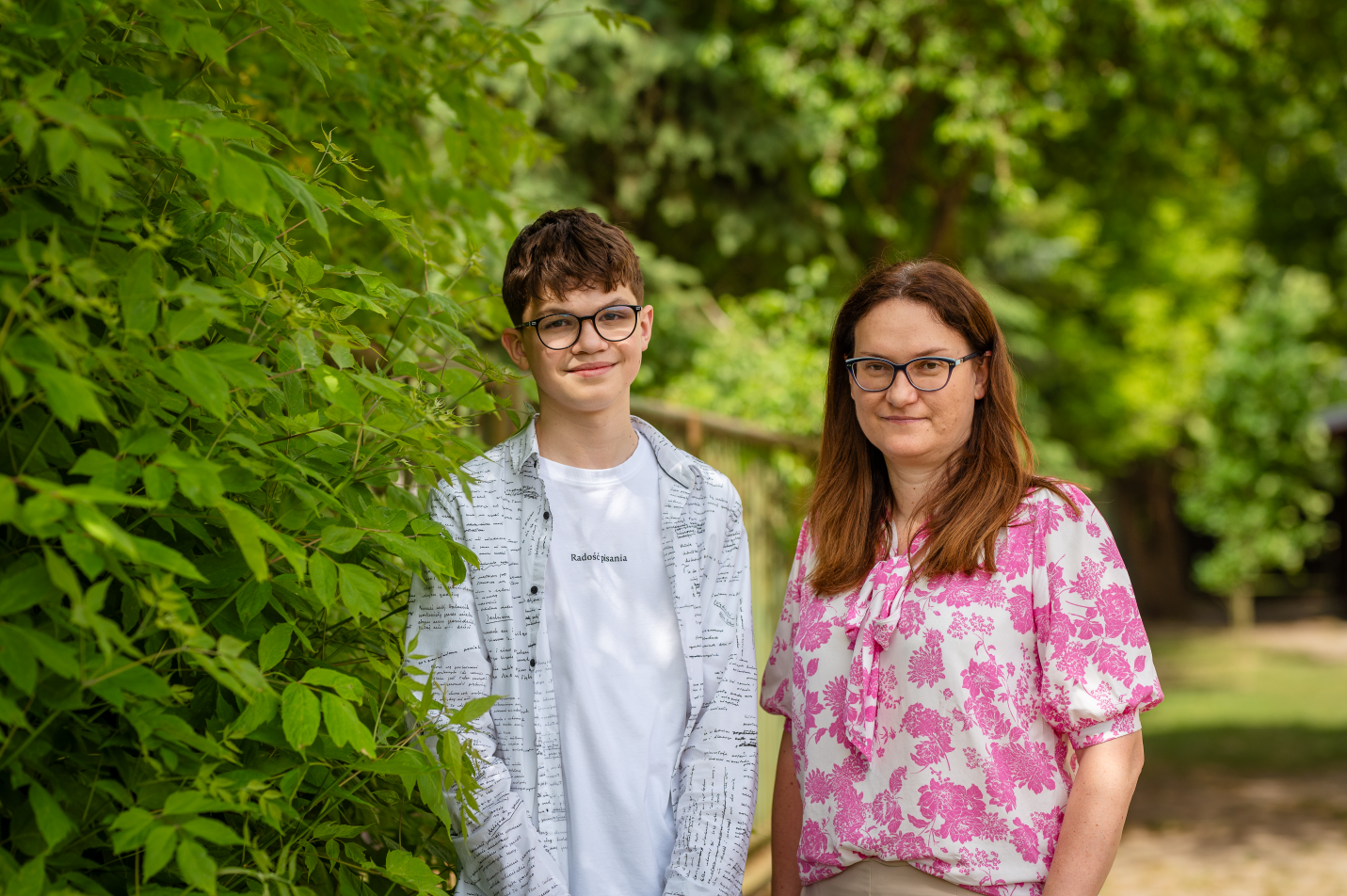 FILIP JÓZWIK  kl. VIII a
FINALISTA konkursu przedmiotowego z języka polskiego
OPIEKUN: Anna Duma
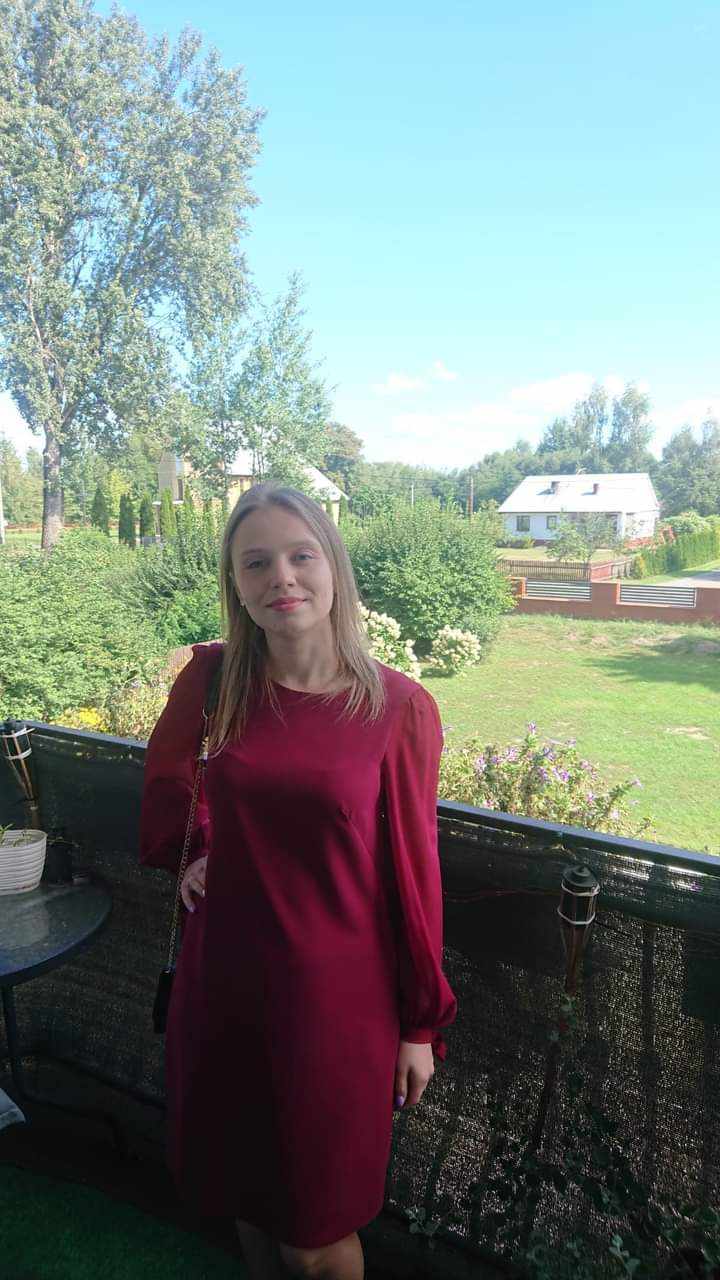 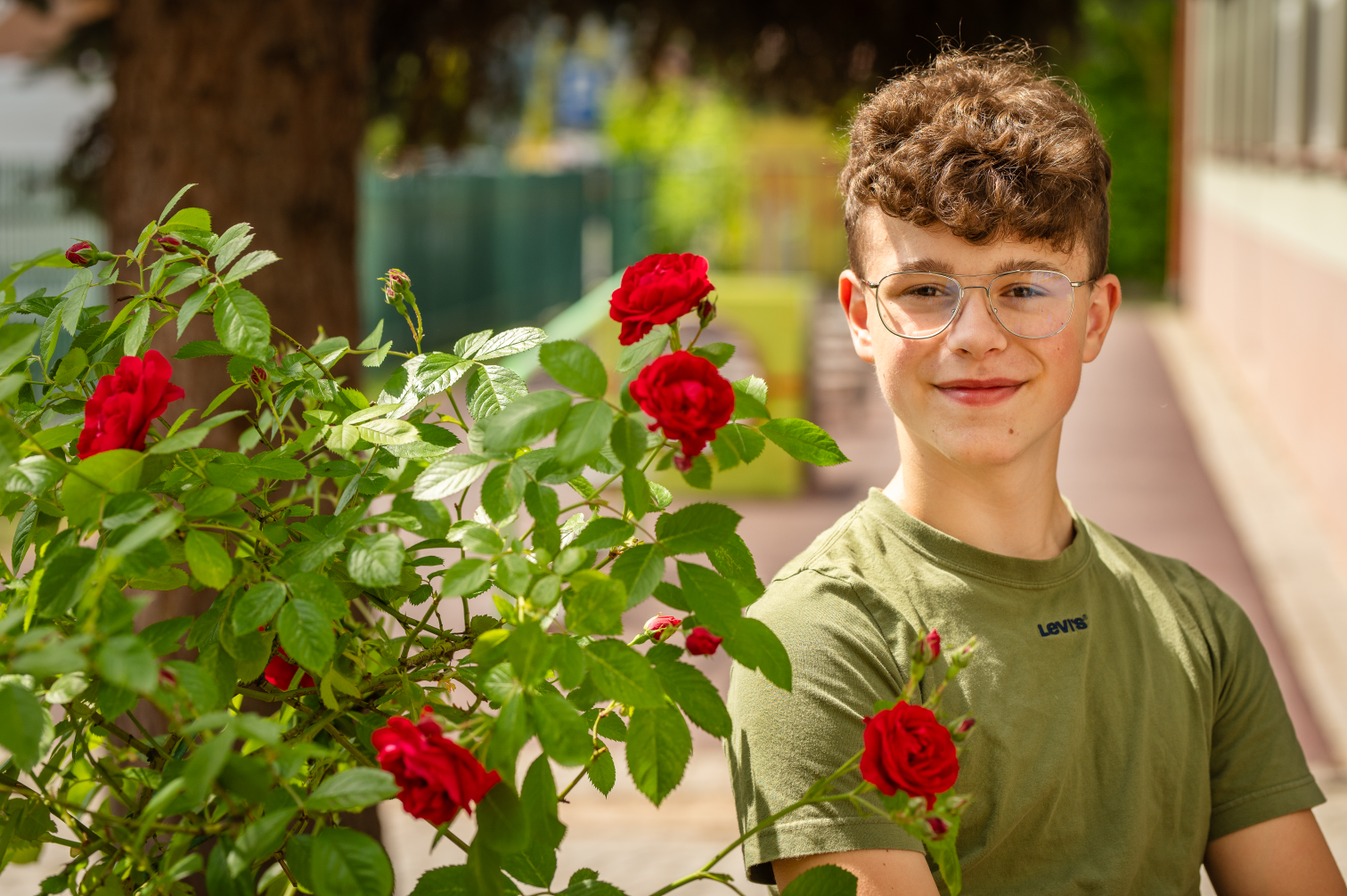 EMANUEL HAŁKA  kl. VII a
FINALISTA konkursu przedmiotowego z języka niemieckiego
OPIEKUN: Kamila Rychlak
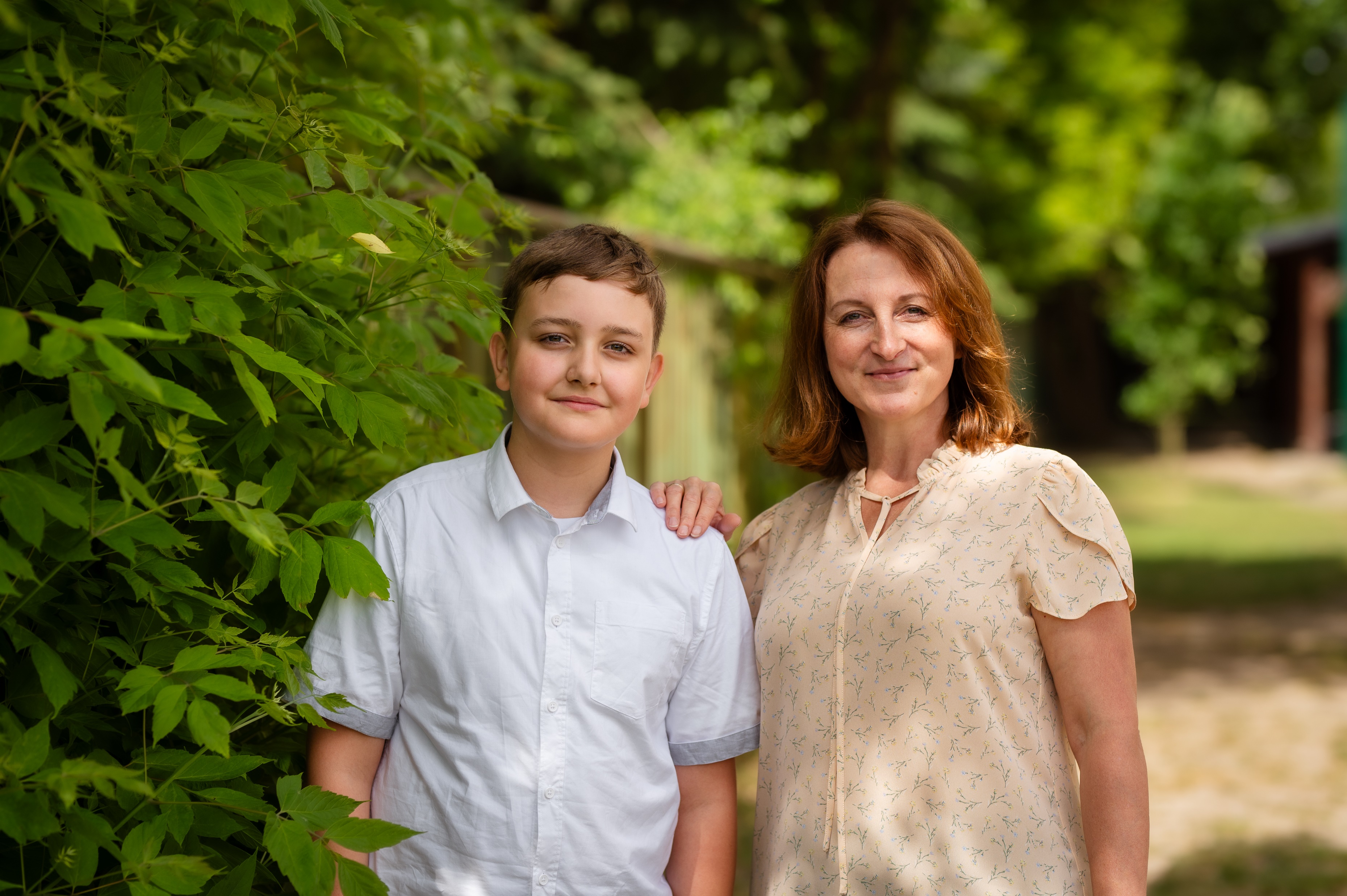 MICHAŁ TYBURSKI  kl. VI b
FINALISTA konkursu przedmiotowego z biologii
OPIEKUN: Elżbieta Bałata
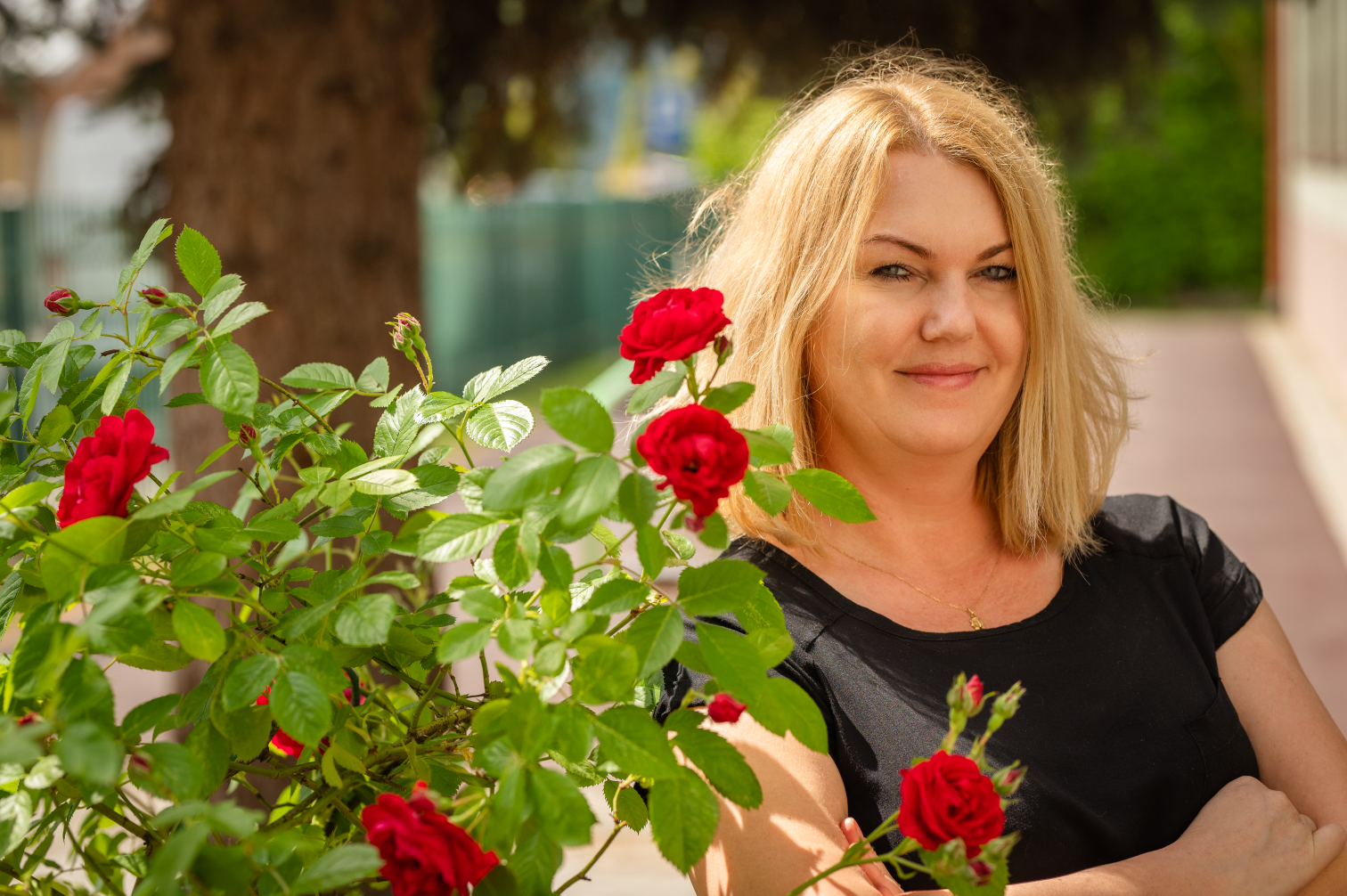 LAUREAT konkursu historycznego „Losy żołnierza i dzieje oręża polskiego w latach 1768-1864. Od konfederacji barskiej do powstania styczniowego. Za naszą i waszą wolność” (obecnie nie uczęszcza do naszej szkoły)
OPIEKUN: Mariola Świąder
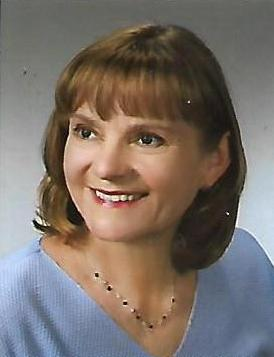 LAUREAT konkursu tematycznego Podkarpacki Baltie 2024 (obecnie nie uczęszcza do naszej szkoły)
OPIEKUN: Helena Bukowska
FILIP BAJ  kl. VII a
FINALISTA konkursu tematycznego GG Robot 2024
OPIEKUN: Michał Kołodziej
 
FRANCISZEK CIACH  kl. VII a
FINALISTA konkursu tematycznego GG Robot 2024
OPIEKUN: Michał Kołodziej
 
FILIP FUDALI  kl. VII a
FINALISTA konkursu tematycznego GG Robot 2024
OPIEKUN: Michał Kołodziej
 
ANTONI KORALEWSKI  kl. VII a
FINALISTA konkursu tematycznego GG Robot 2024
OPIEKUN: Michał Kołodziej
 
ANATOL KOTULA  kl. VII a
FINALISTA konkursu tematycznego GG Robot 2024
OPIEKUN: Michał Kołodziej
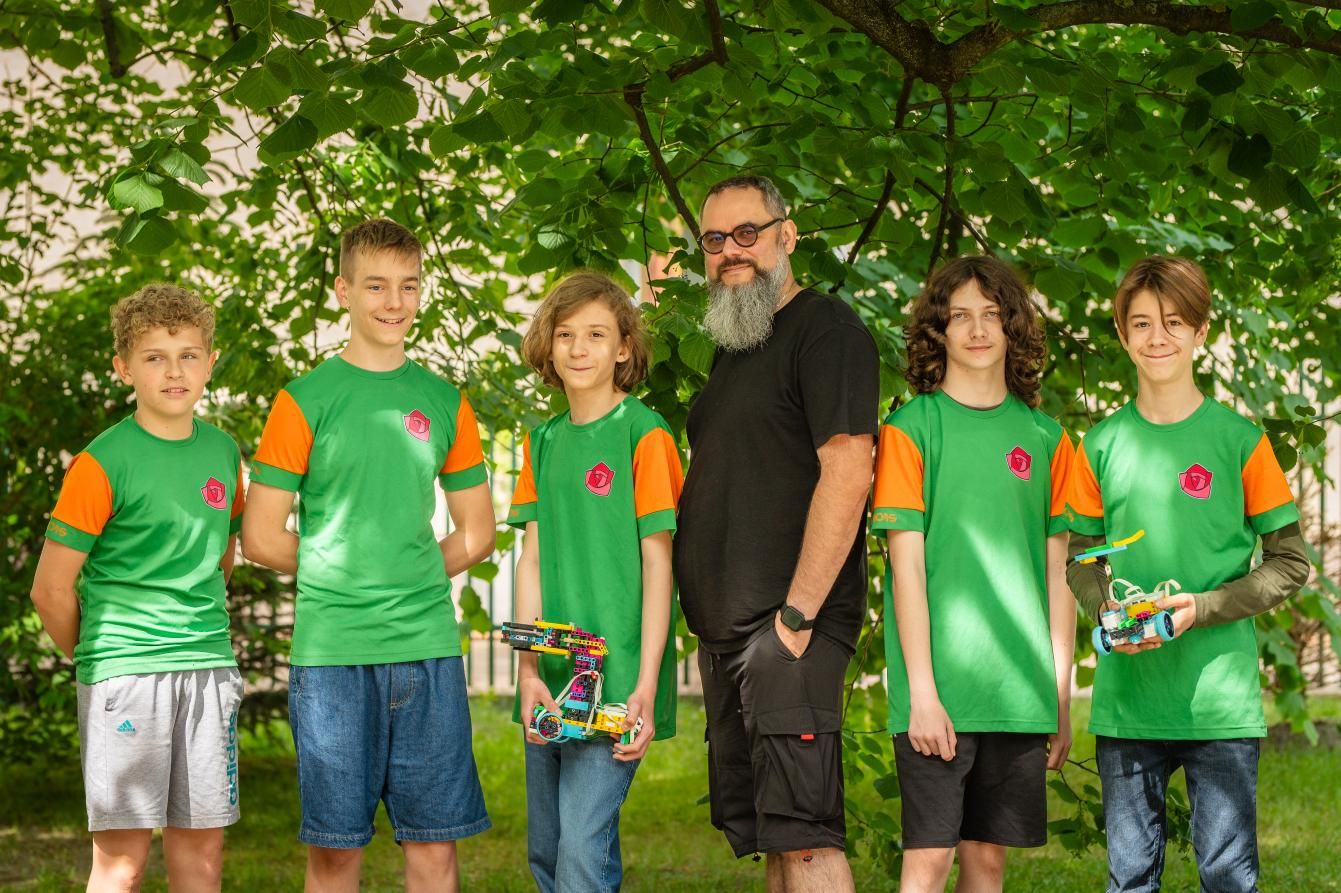 Rok 2020/2021,  klasa Va
LAUREAT konkursu przedmiotowego z biologii   OPIEKUN: Elżbieta Bałata
 
Rok 2021/2022, klasa VIa  PODWÓJNY LAUREAT
LAUREAT konkursu przedmiotowego z biologii  OPIEKUN: Elżbieta Bałata
LAUREAT konkursu przedmiotowego z geografii (2 miejsce w województwie) OPIEKUN: Elżbieta Sadecka
 
Rok 2022/2023, klasa VIIa  PODWÓJNY LAUREAT
LAUREAT konkursu przedmiotowego z biologii   OPIEKUN: Elżbieta Bałata
LAUREAT konkursu przedmiotowego z języka hiszpańskiego   OPIEKUN: Agnieszka Watracz
 
Rok 2023/2024, klasa VIIIa  PODWÓJNY LAUREAT
LAUREAT konkursu przedmiotowego z chemii  OPIEKUN: Aneta WolakLAUREAT konkursu przedmiotowego z fizyki   OPIEKUN: Oliwia Szczepańska
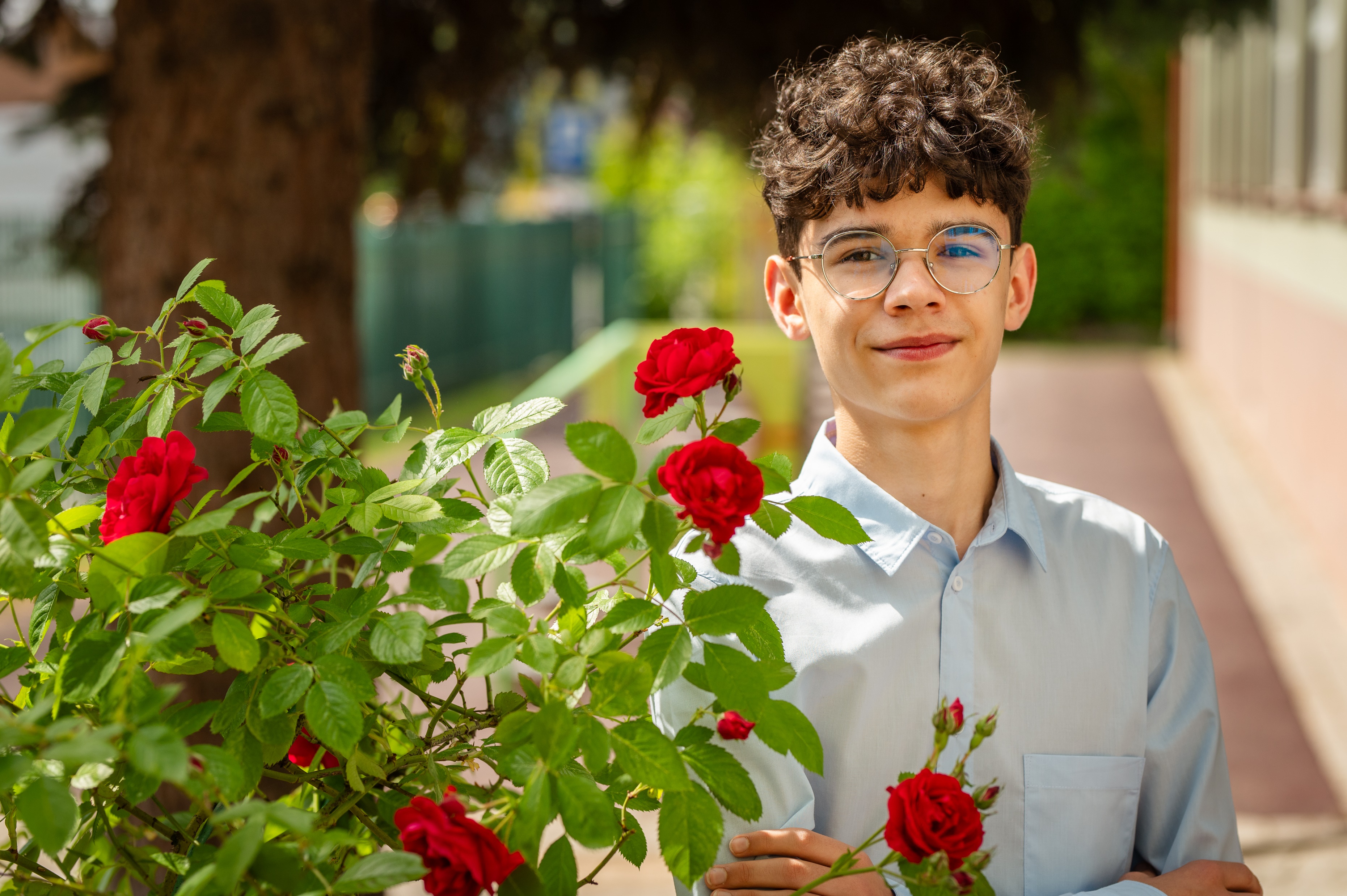 SZYMON JAGUSZTYN
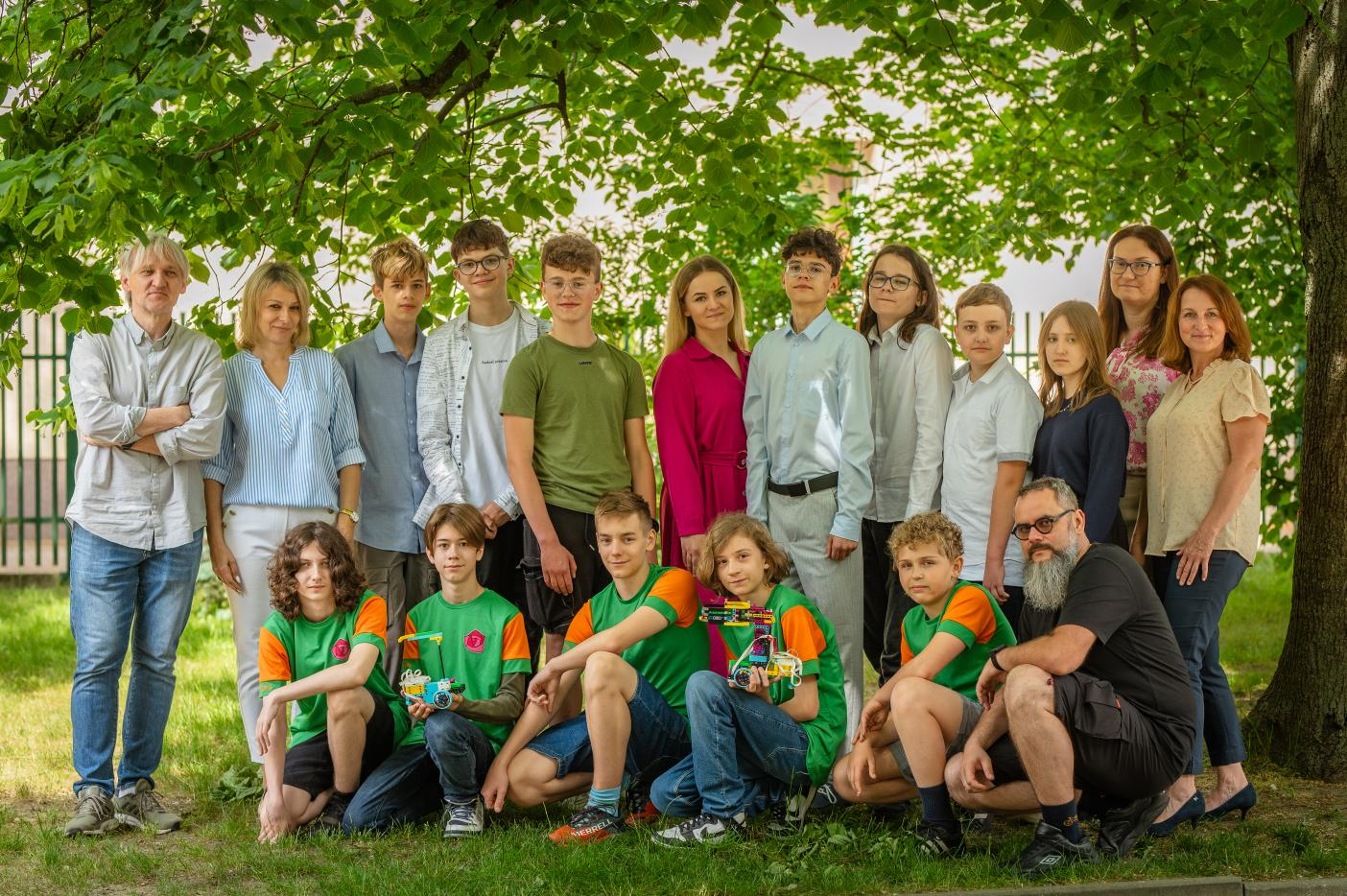